Gatlin’s Gazette
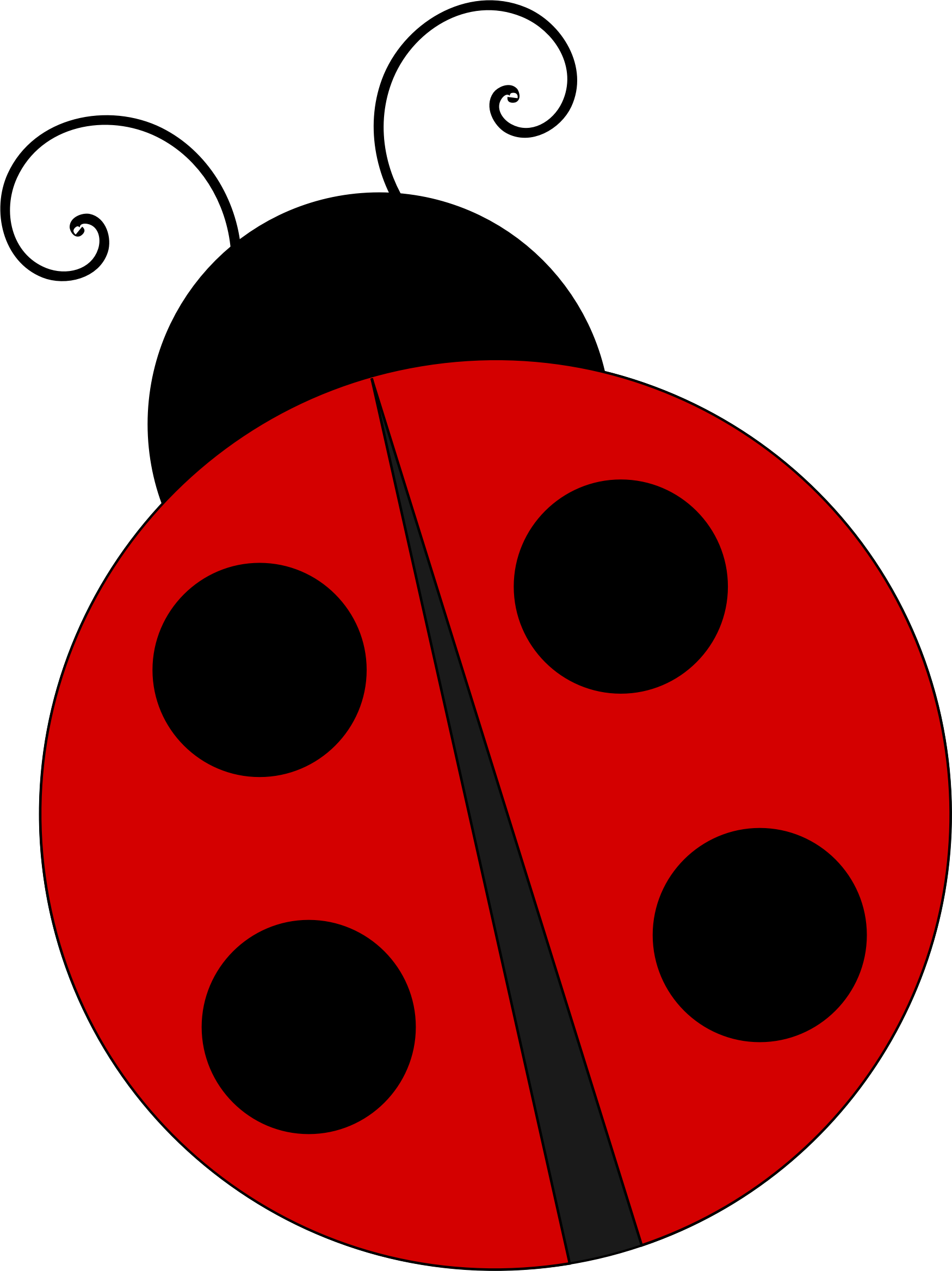 April 2019
Message From
The Teacher
Important Dates
4/18- Last day of tutoring
          Chick-Fil-A Night
4/23 GMAS Testing begins
4/24 Student Council Meeting
4/25 Progress Reports
I hope everyone enjoyed Spring Break!! We are so excited to show what we know on the upcoming Georgia Milestone Assessment!!! Please remember to have your child read a book daily and retell/summarize, or go  on www.kidsa-z.com and complete some assignments on www.mobymax.com. Continue practicing multiplication, division and adding/subtracting with regrouping. Please practice time, perimeter, area, graphs, sequencing, main idea, compare/contrast, cause/effect, main idea, grammar, etc.
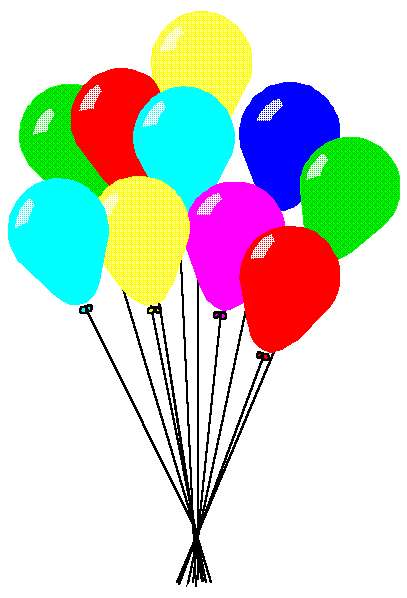 April Birthdays
 Hayden 4/21
Ms. Gatlin 4/30
Reminders
What’s Coming Up In…
All transportation changes must be in writing. Emails and texts are not accepted.
School begins at 7:30, and ends at 2:30.
Please sign the agenda and reading log each night. Students are to read 20 minutes every night.
Reading: comparing/contrasting, cause/effect, meaning of words in context, inferencing, sequencing, making connections
Language Arts: write informational and opinion stories; organize character thoughts, feelings, dialogue, & events; closure
Math Bar: graphs, pictographs, line plots, units of measurement: length, mass, volume, capacity
Social Studies: We will learn about British Colonial America, productive resources
Science: heat energy
Contact Ms. Gatlin
• Email: sgatlin@cartersvilleschools.org